L
C
E
M
W
E
O
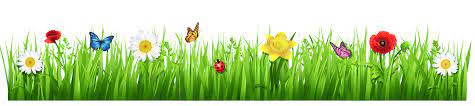 Teacher’s Identity
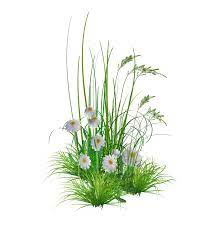 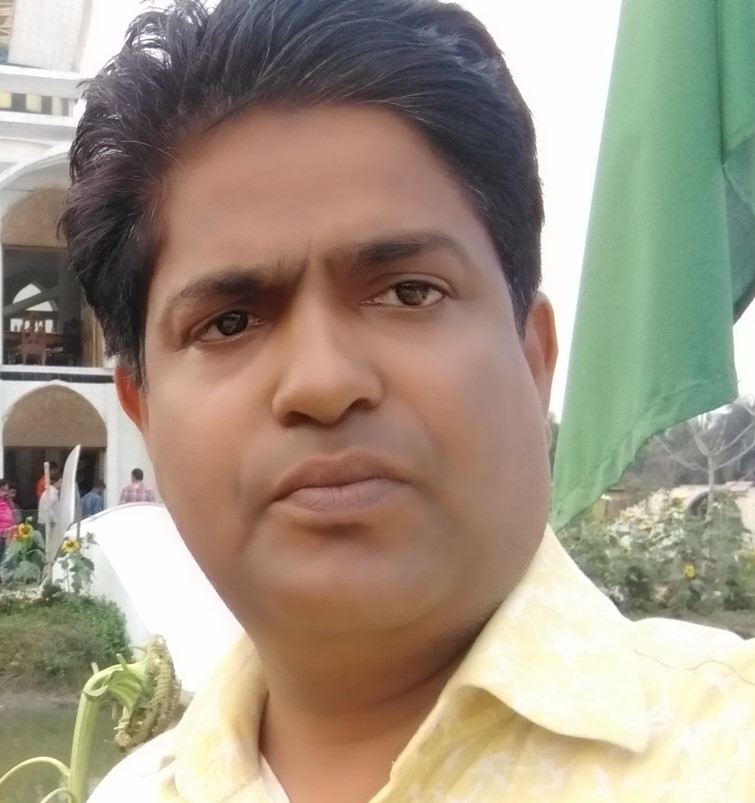 Md Jahid Hossen Khan
Headteacher
Rajihar Government Primary School .
Agailjhara , Barishal .
Mobile: 01623309704
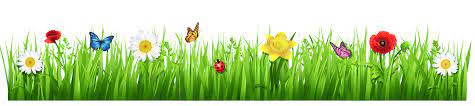 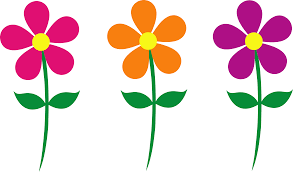 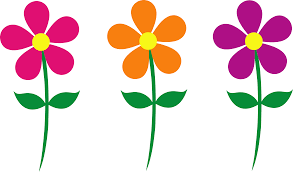 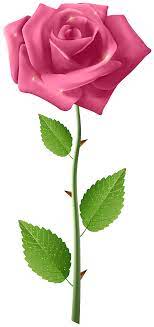 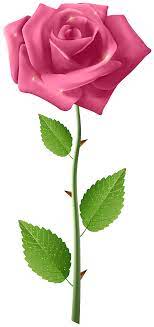 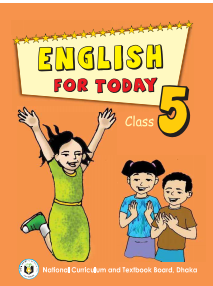 Class: Five
Subject: English
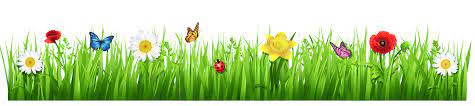 Let’s see the pictures.
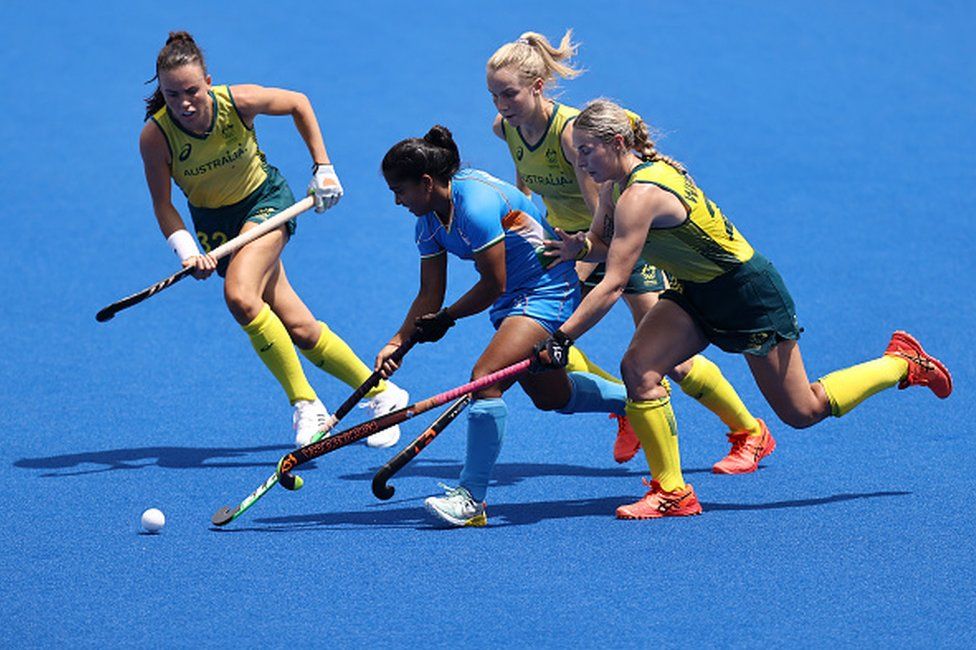 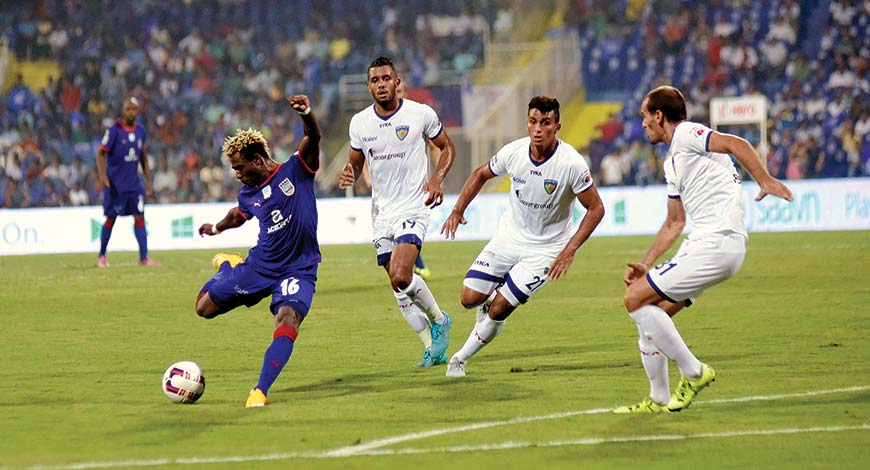 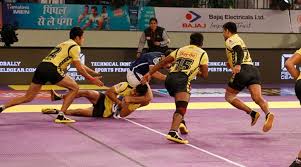 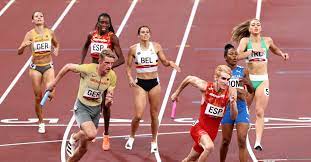 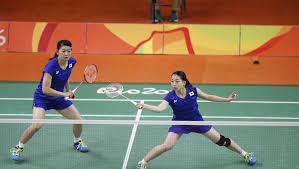 What are the pictures about?
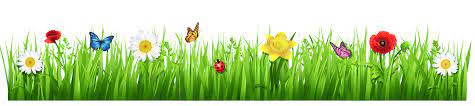 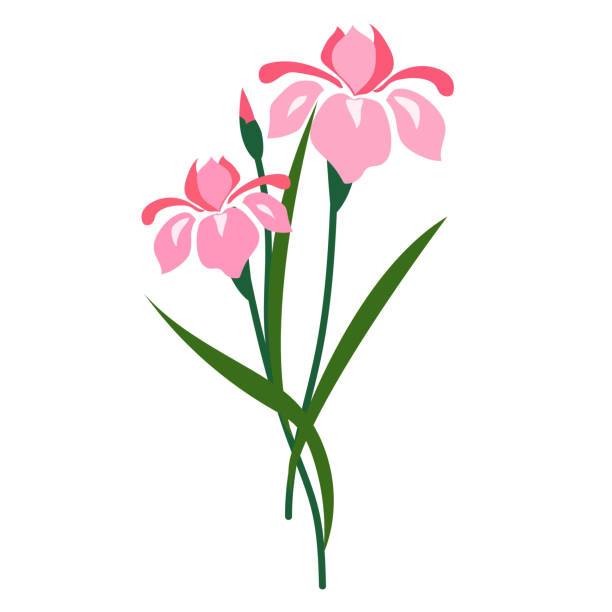 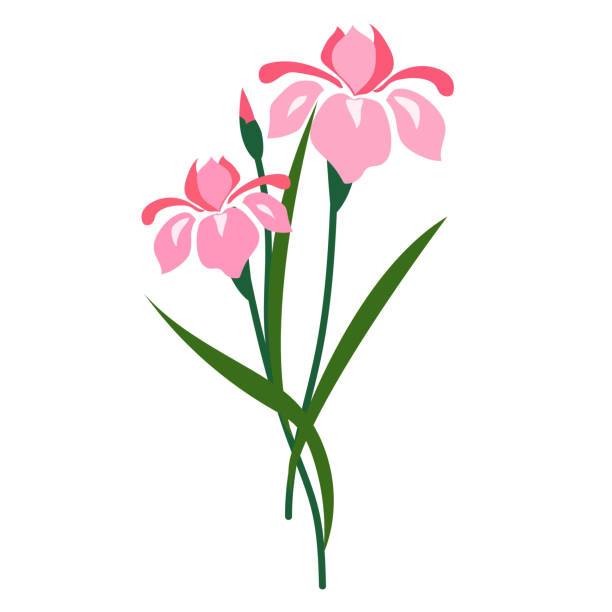 Today’s Topic
Topic: Sport 
Activity: A ,B&C
Unit: 17
Lesson: 1-2
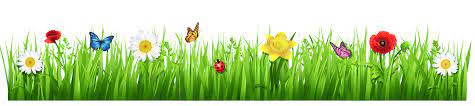 1.2.1
recognize which syllable in a word stressed
1.3.1
recognize which words in a sentence are stressed
1.4.1
Listening:
recognize and use information patterns for yes/no wh questions
3.2.1
understand questions about family and friends of student
3.4.1
understand statements made by the teacher and students
1.1.1
say words , phrases and sentences with proper sounds and stress.
3.1.2
Speaking:
ask and answer Yes/No questions .
6.2.1
talk about people ,objects events etc.
8.1.1
take part in conversations on appropriate topic.
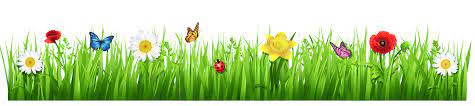 What is the name of the game ?
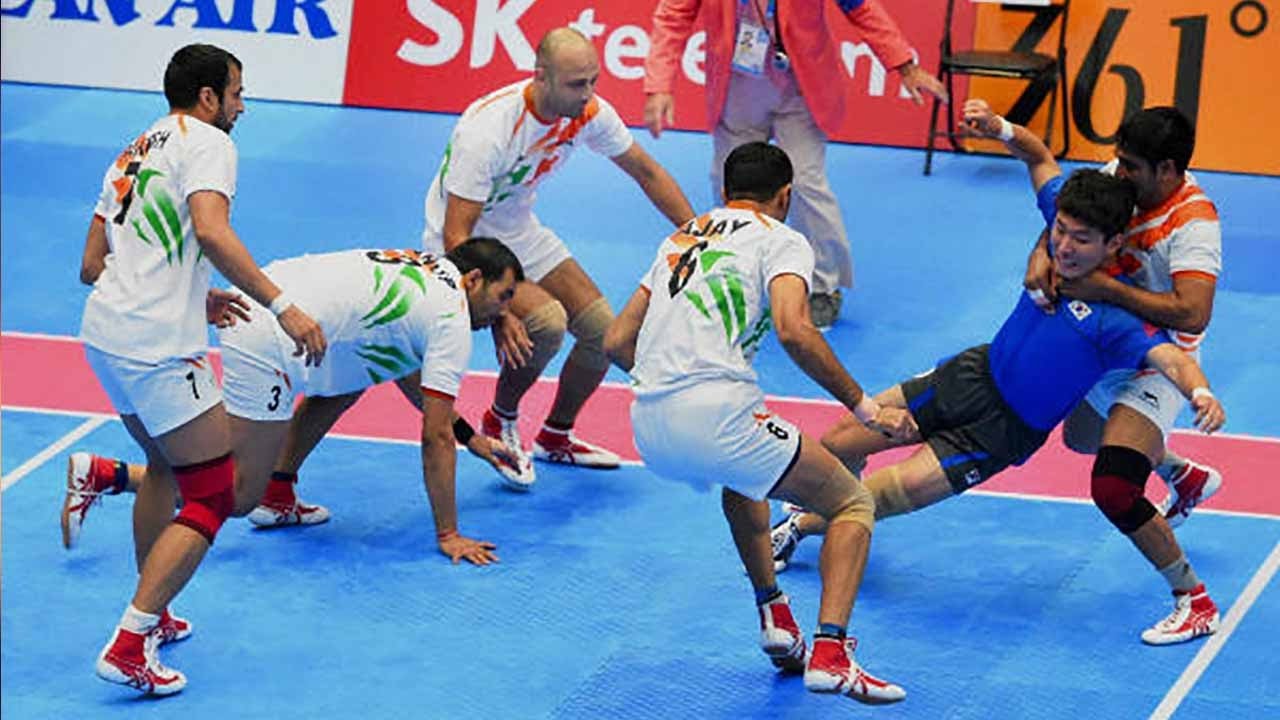 kabadi
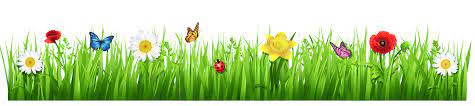 What is the name of the game ?
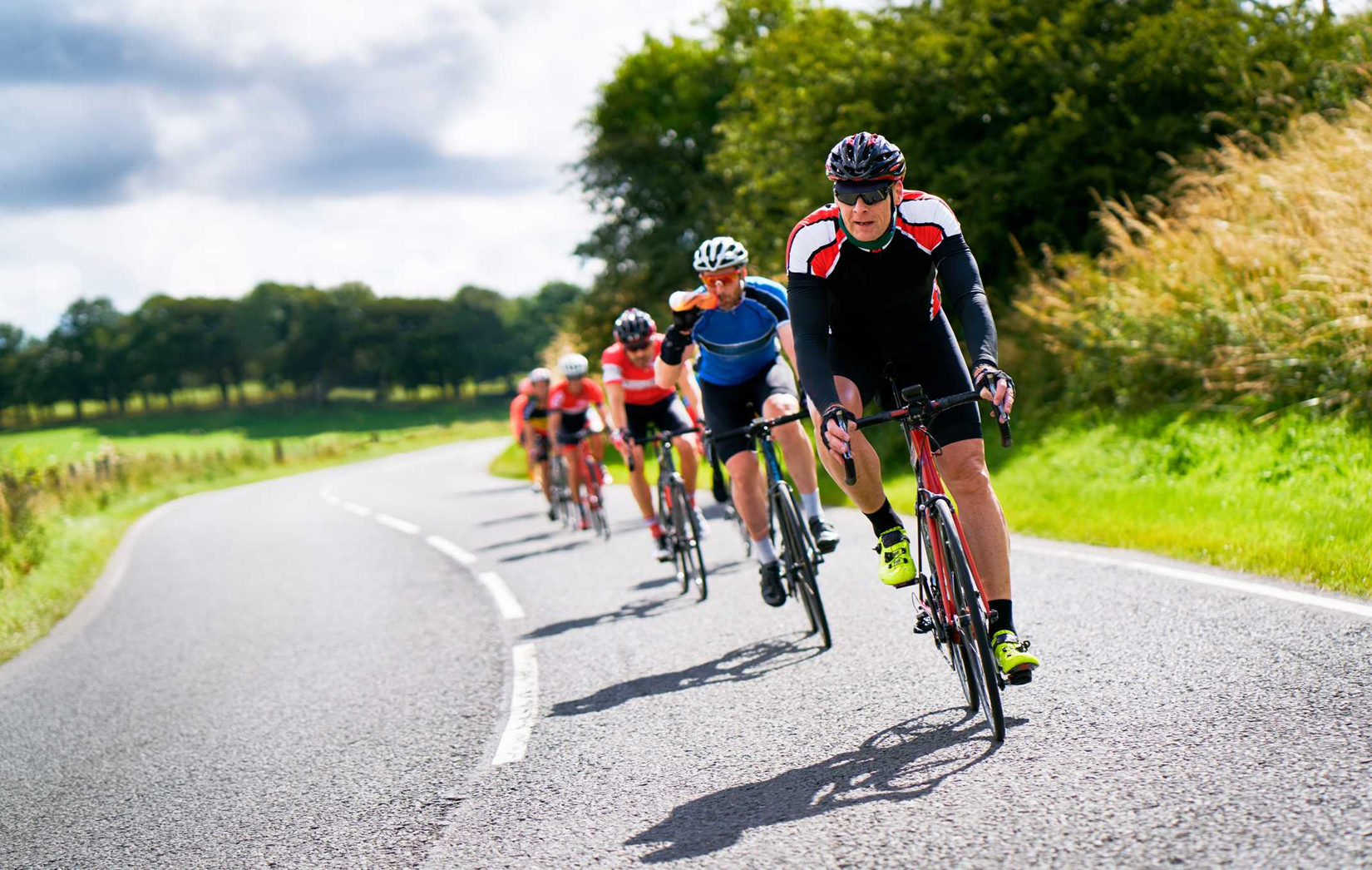 cycling
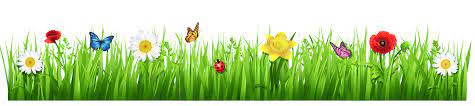 What is the name of the game ?
cricket
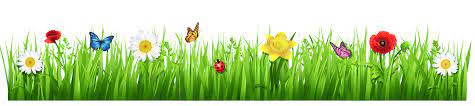 What is the name of the game ?
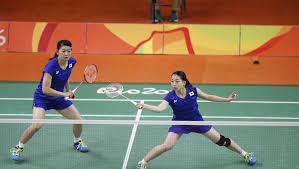 badminton
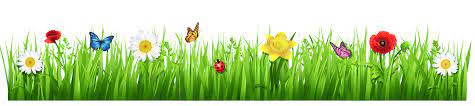 What is the name of the game ?
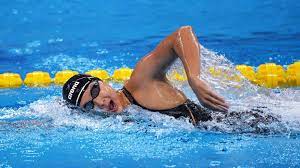 swimming
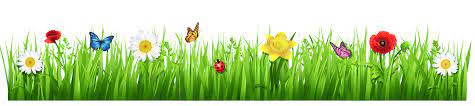 What is the name of the game ?
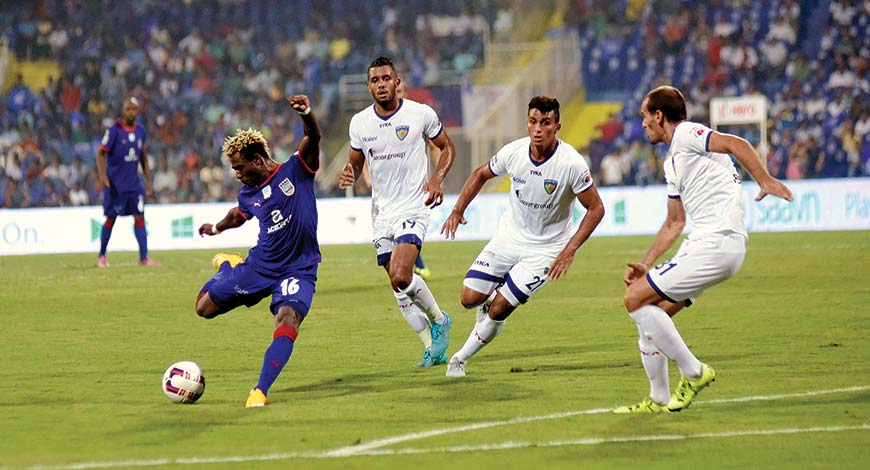 football
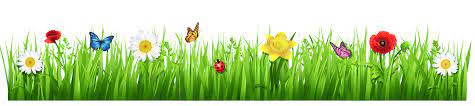 What is the name of the game ?
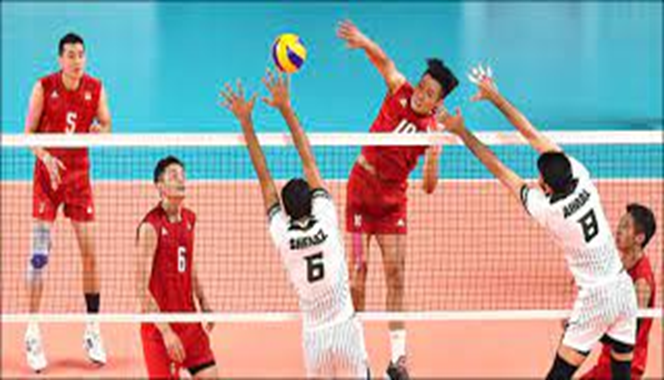 volleyball
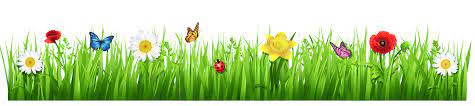 What is the name of the game ?
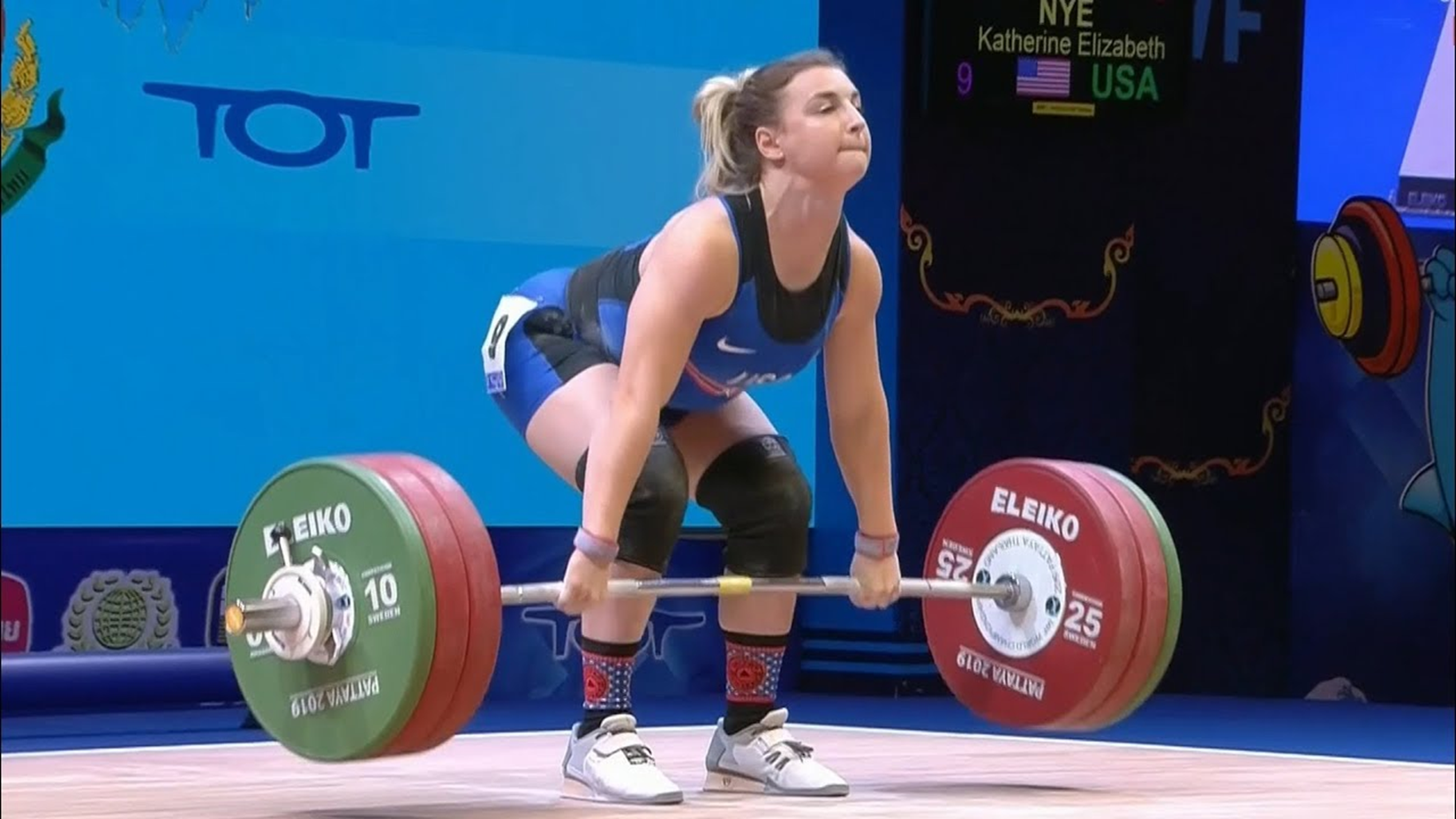 weightlifting
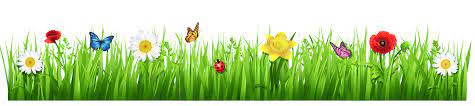 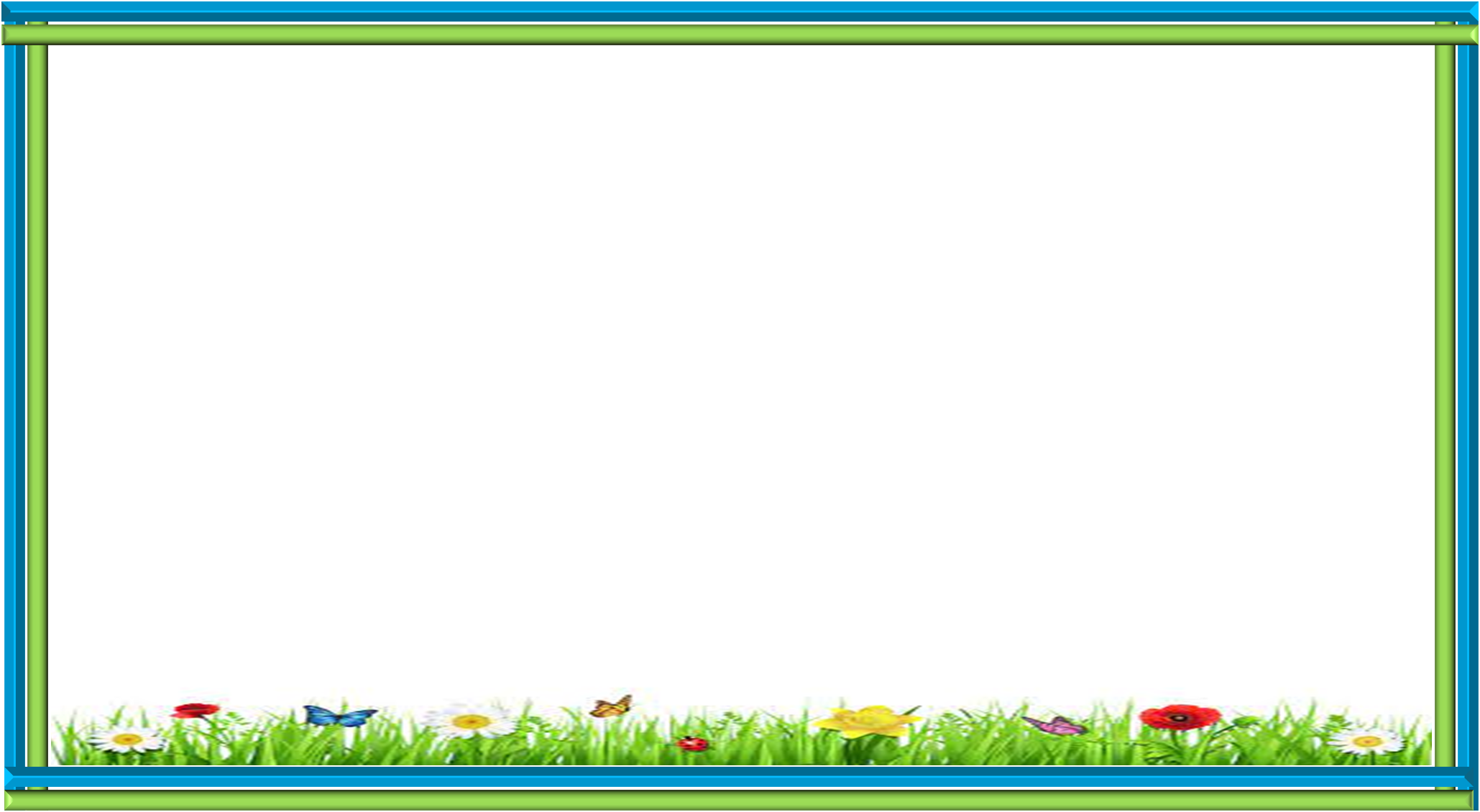 Let’s pronounce some words
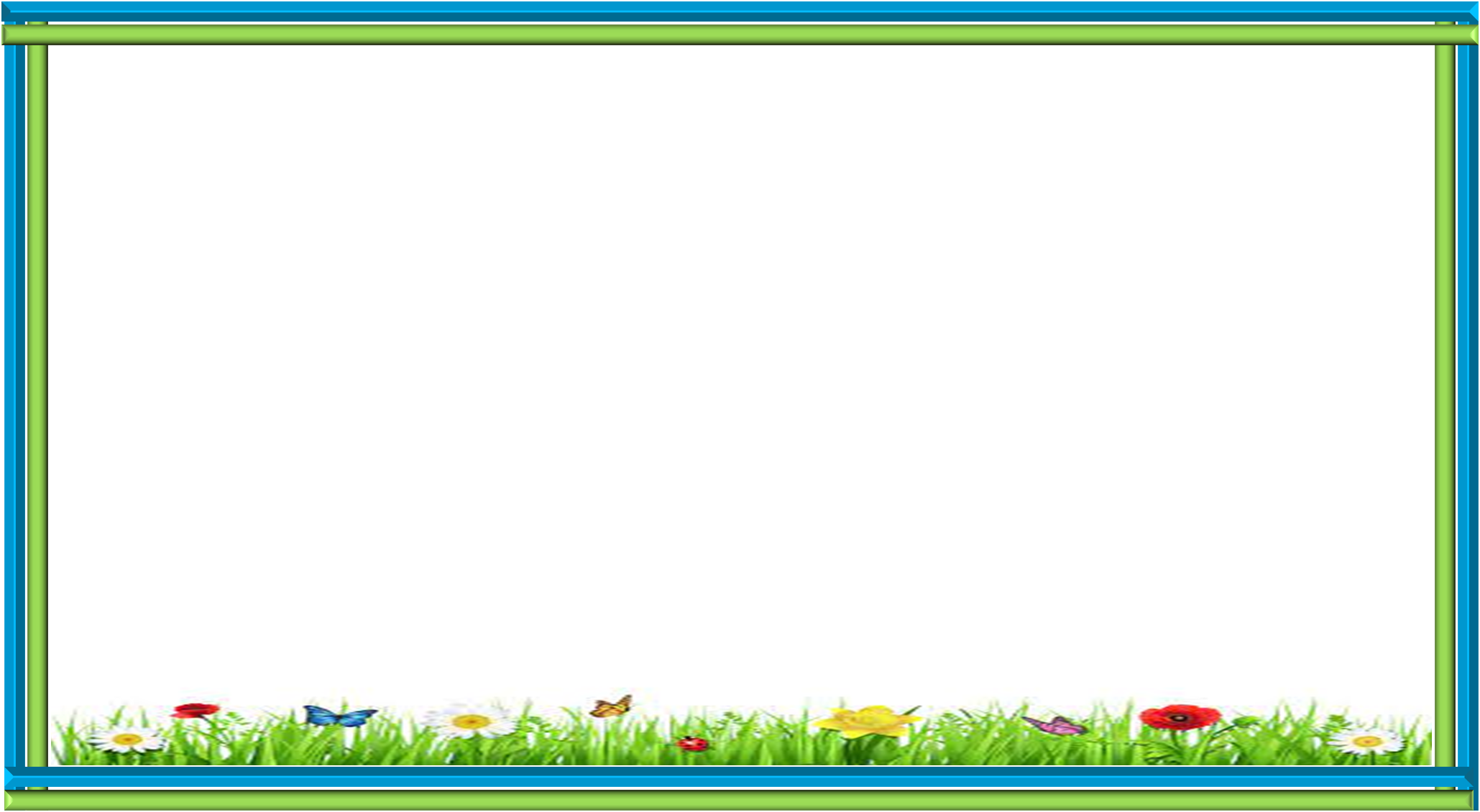 Anousha: I love badminton.I play with my   family on weekends. I also go swimming and a cycling a lot
Baichong: Do you play or do any sports?
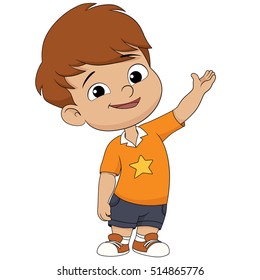 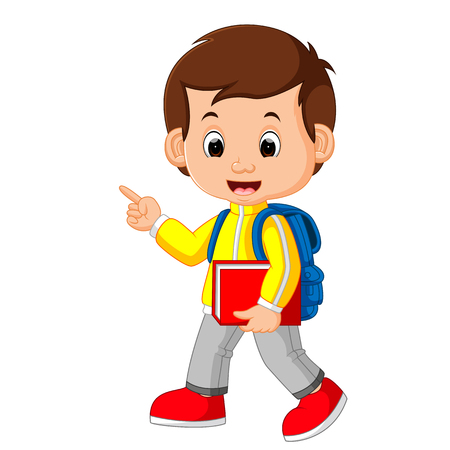 Role play
Anousha: Weightlifting ! Are you strong?
Baichong: I play cricket and I do weightlifting.
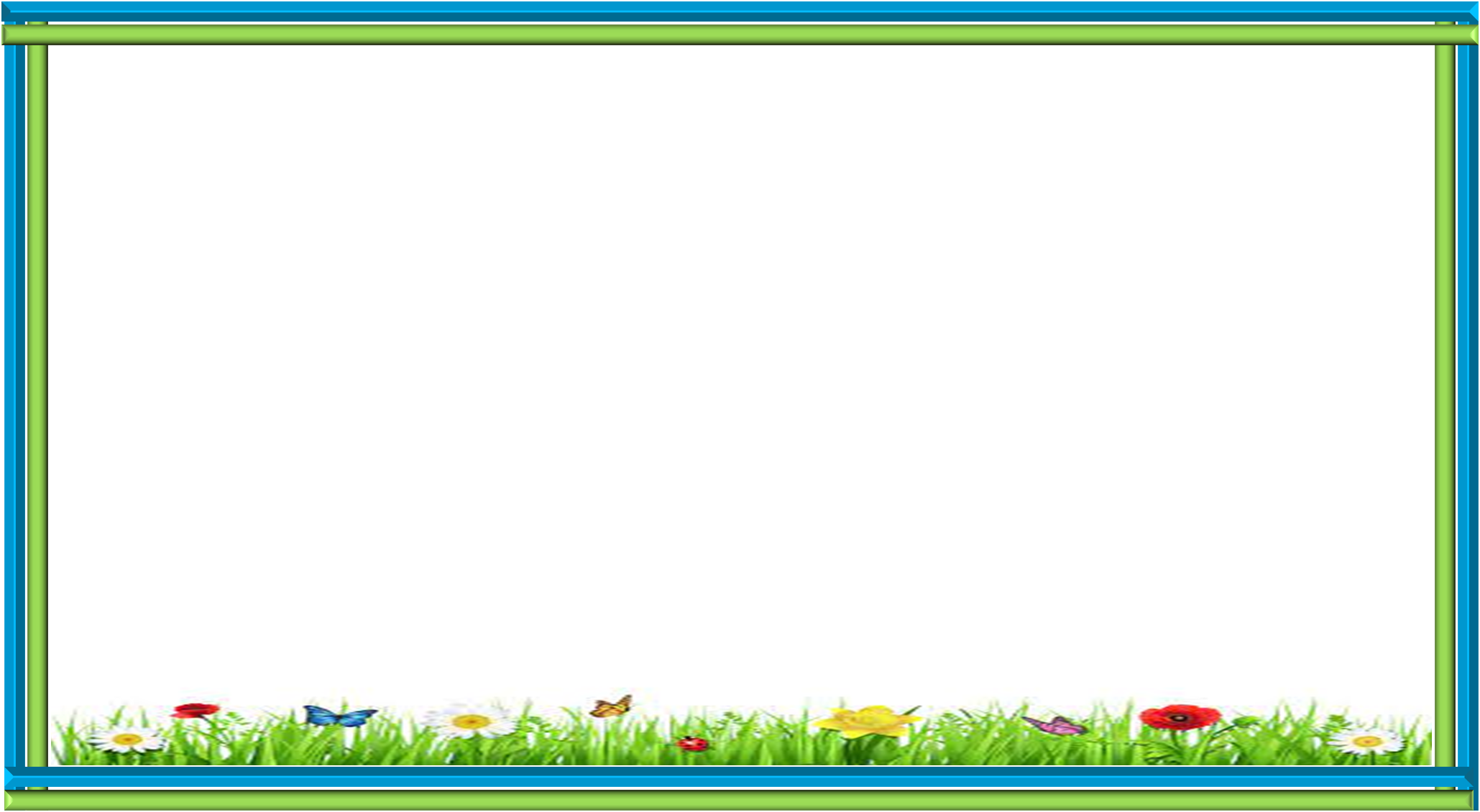 Baichong: Not very , but  I want to get stronger. My brother is very strong .
Anousha: My brother is strong , too . He plays kabaddi and volleyball . He’s good at sports .
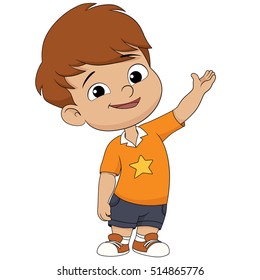 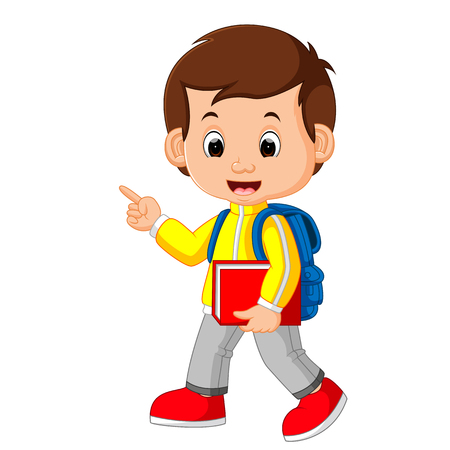 Baichong: I’d like to try kabadi . I’d also like to learn how to play volleyball .
Anousha: Volleyball is exciting , but  I like playing football more
Baichong: I love football too, but not as much as cricket . That’s my favorite sport .
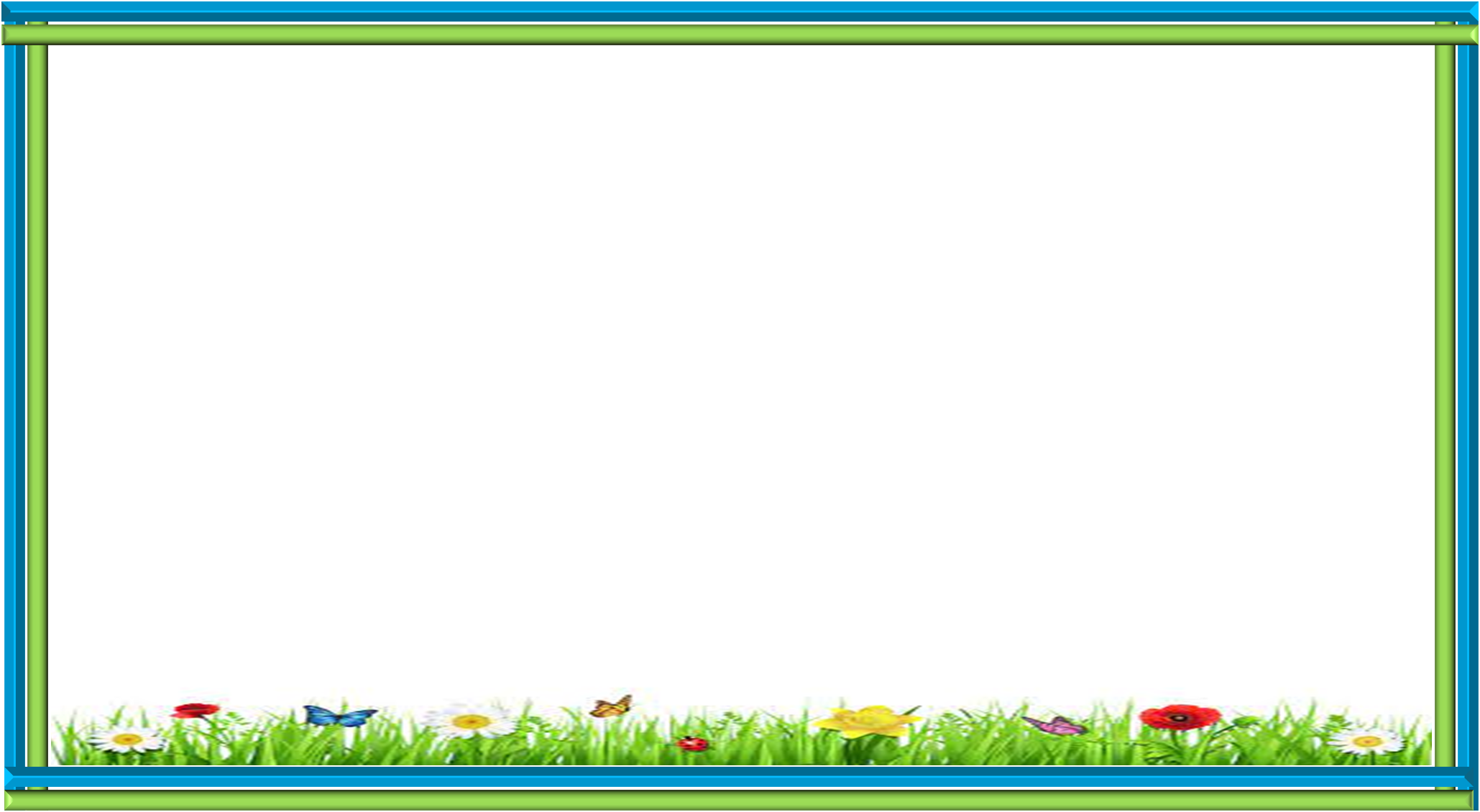 Keeping touch with the book
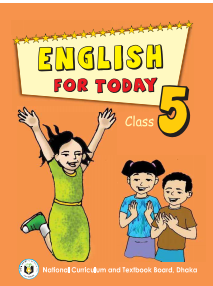 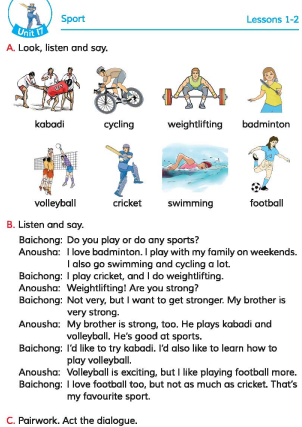 Open your book at page 66
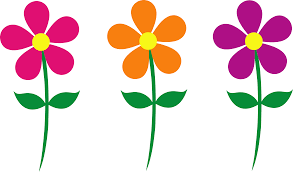 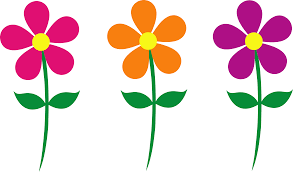 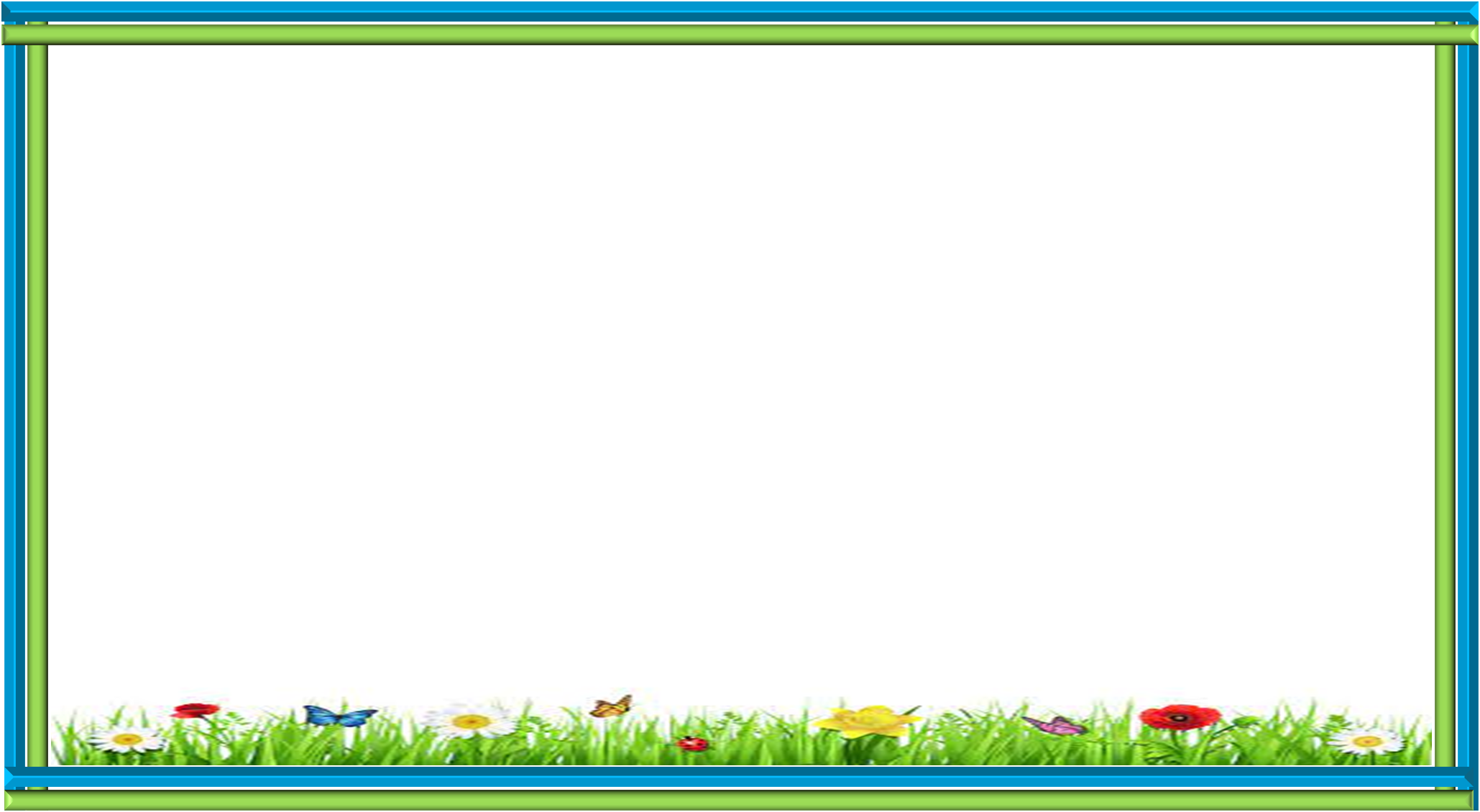 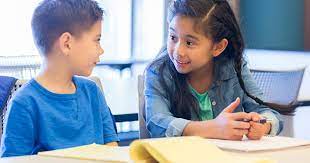 Pair work
Role play
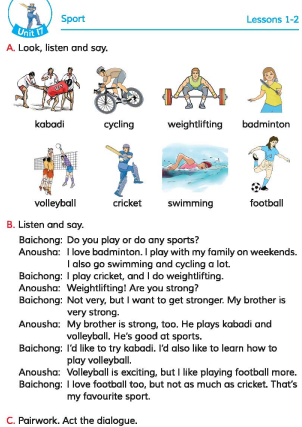 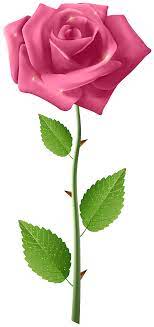 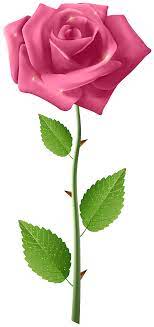 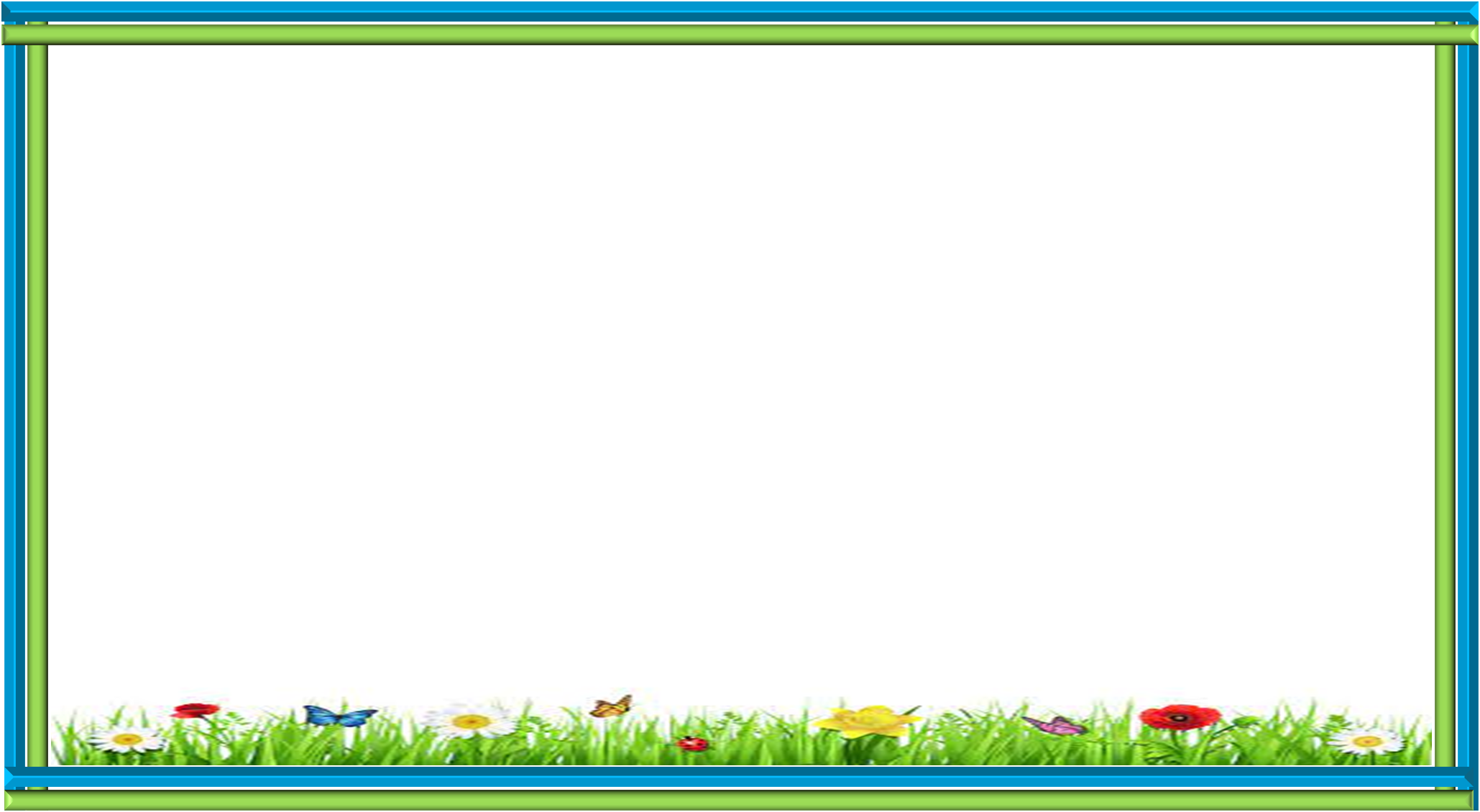 Evaluation
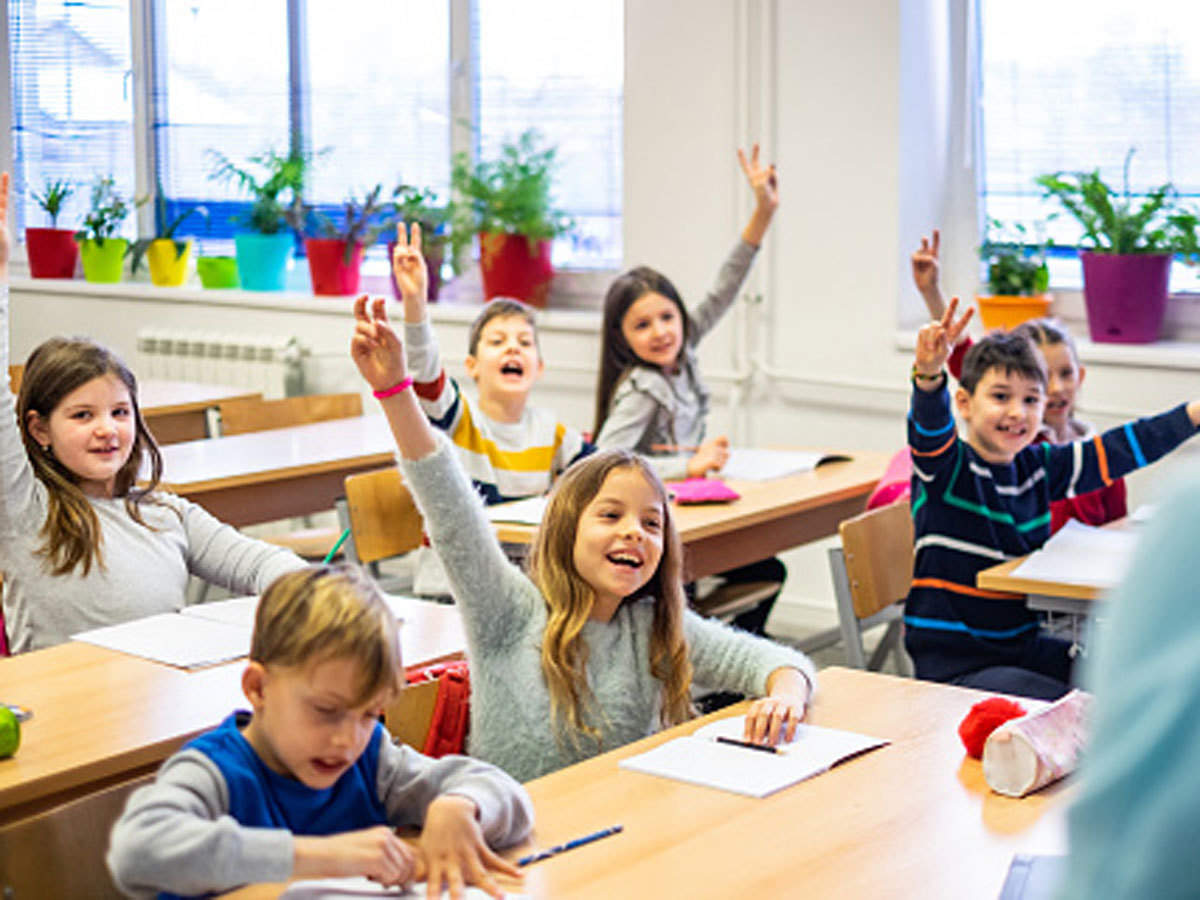 Ask and answer
Q1. Who loves badminton ? 
Ans: Anousha loves badminton .
Q2: What is Baichong’s favorite sport ? 
Ans: Baichong’s favorite sport is cricket .
Q3: Who likes to go swimming ? 
Ans: Anoushsa likes to go swimming . 
Q4: What does someone need for weightlifting ? 
Ans: Someone needs to be stronger for weightlifting ,
Q5: What do Baichong and Anousha like to do ?
Ans: Baichong and Anousha likes games and sports .
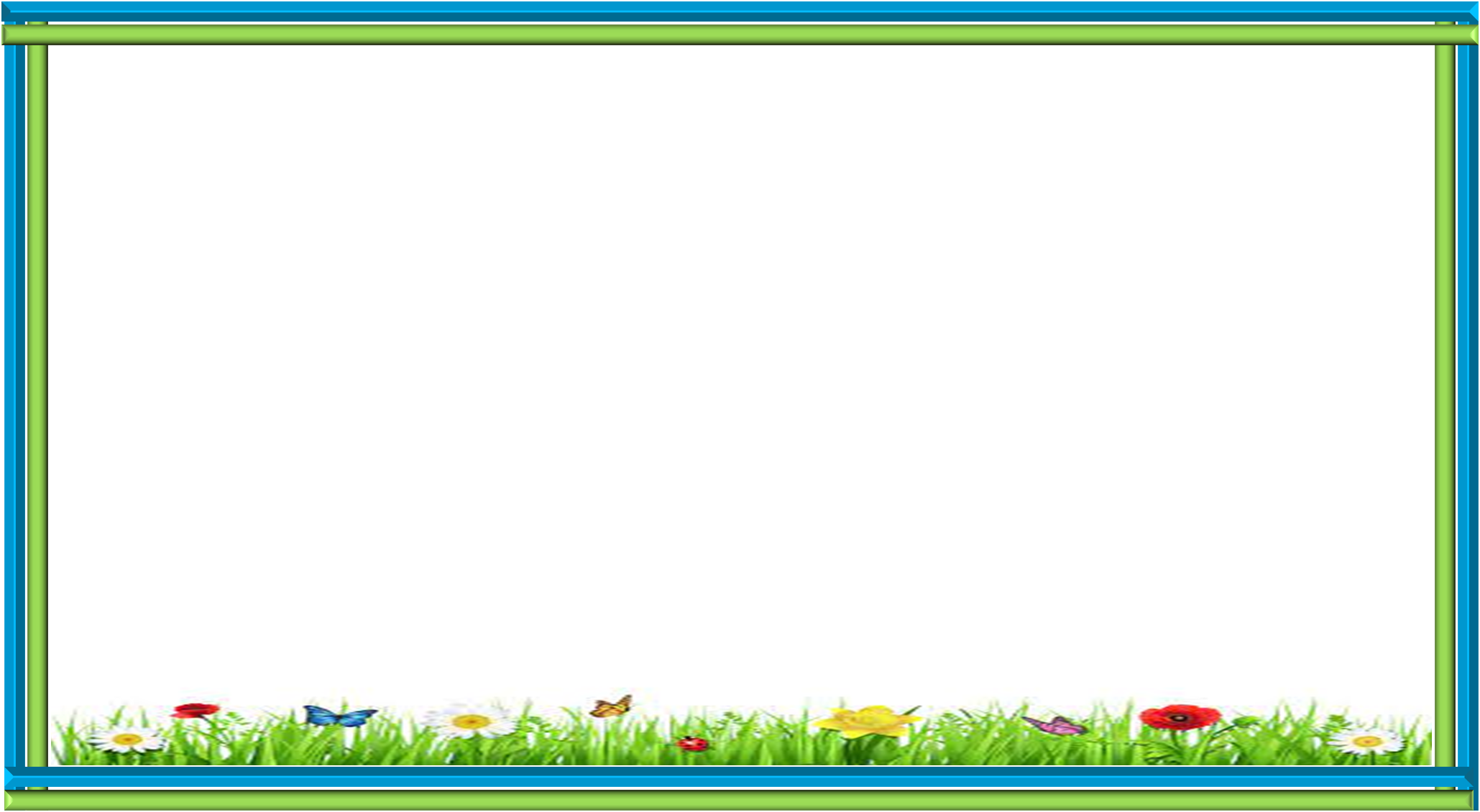 Home Work
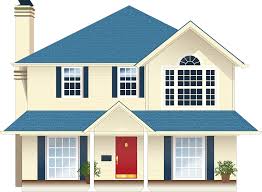 Practise speaking the  name of the games and sports.
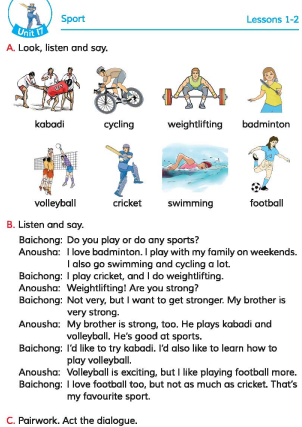 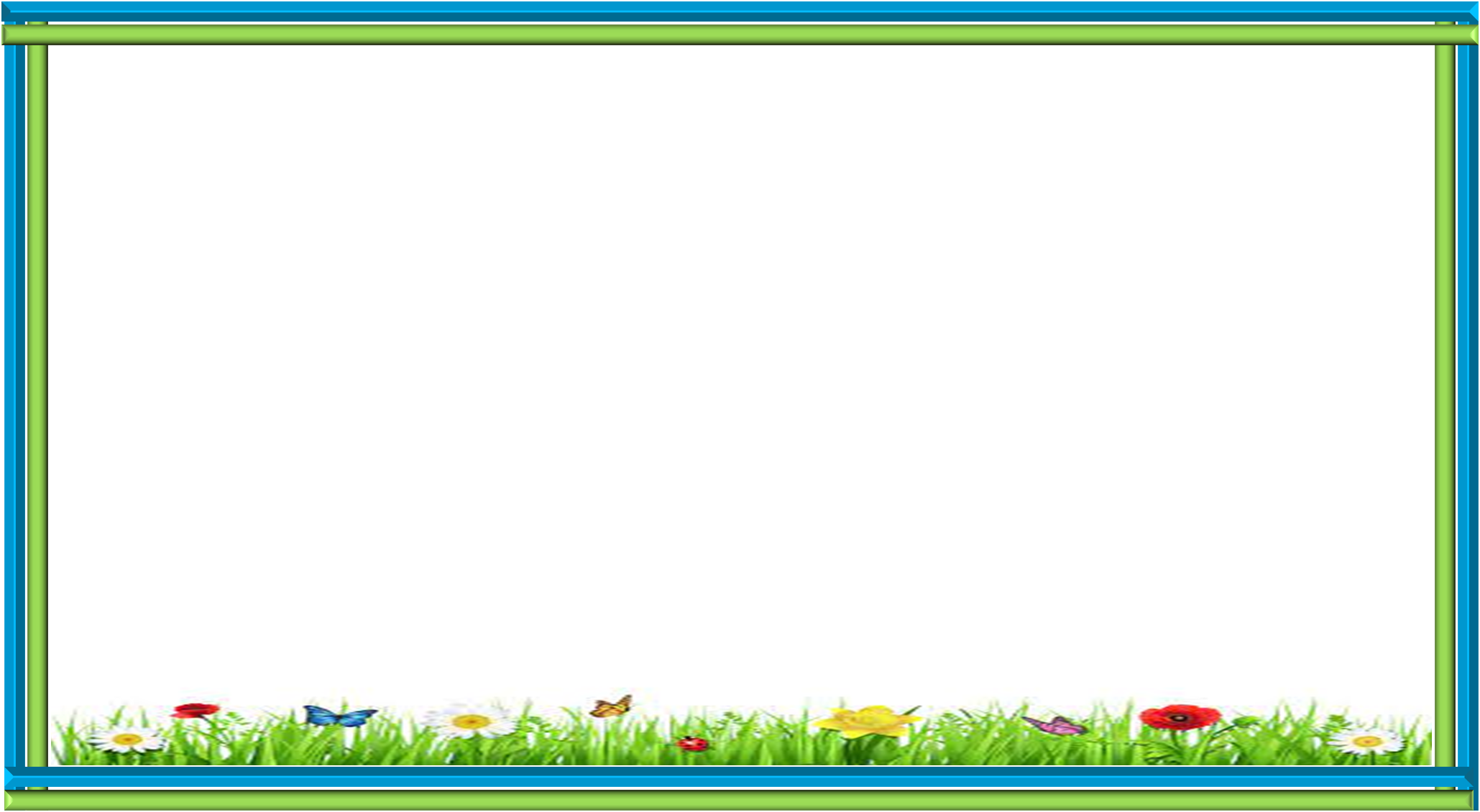 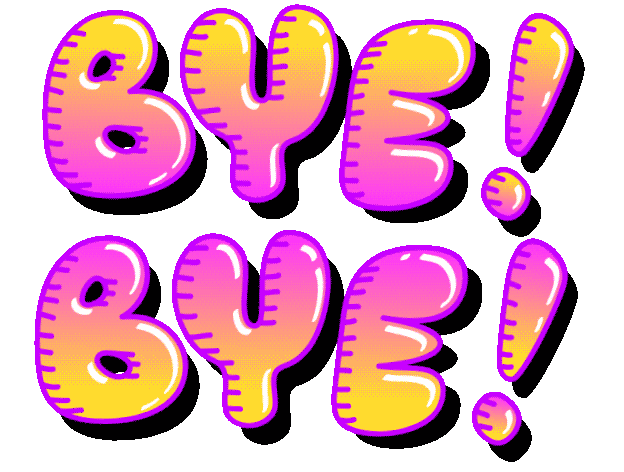